Lansing Economic Area Partnership
2023 Review – 2024 Goals
2023 LEAP PROJECTS
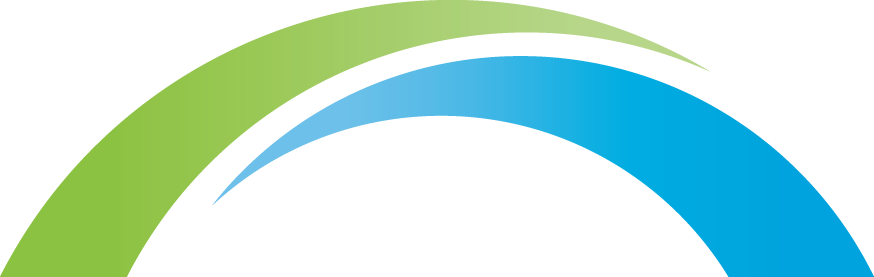 $111,750,000 – LEAP Projects = Total Private Investment
$77,950,000 – Attraction Project Investment
$25,400,000 – Expansion Project Investment
$8,400,000 – Entrepreneurial Client Follow-on Investment

509 – LEAP Total Job Creation
245 – Attraction Project Job Creation
256 – Expansion Project Job Creation
8 – Entrepreneurial Client Job Creation

$23.90 – Average Wage (Attraction / Expansion Industry Projects)

35 Quality New Company Formations with Entrepreneurial Clients
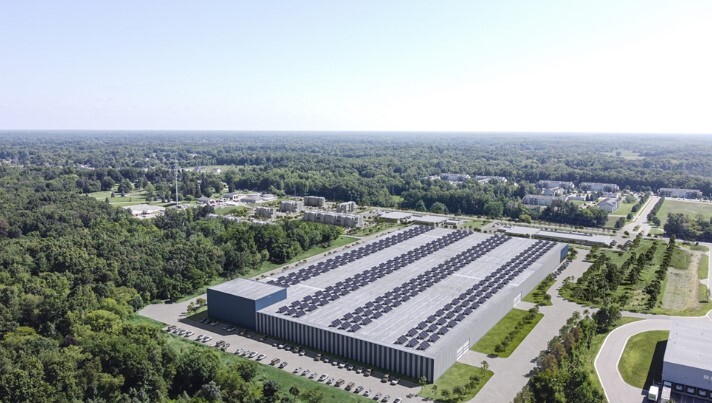 ATTRACTION RESULTS 2023
1 largescale FDI
Norm Fasteners in Bath Twp (Turkey)

3 FDI soft landing
Gintech (South Korea) 
Yiqi Intelligent Equipment Co., Ltd (China)
Qingdao OCI Industrial Co. Ltd (China)
Norm Fasteners in Bath Township
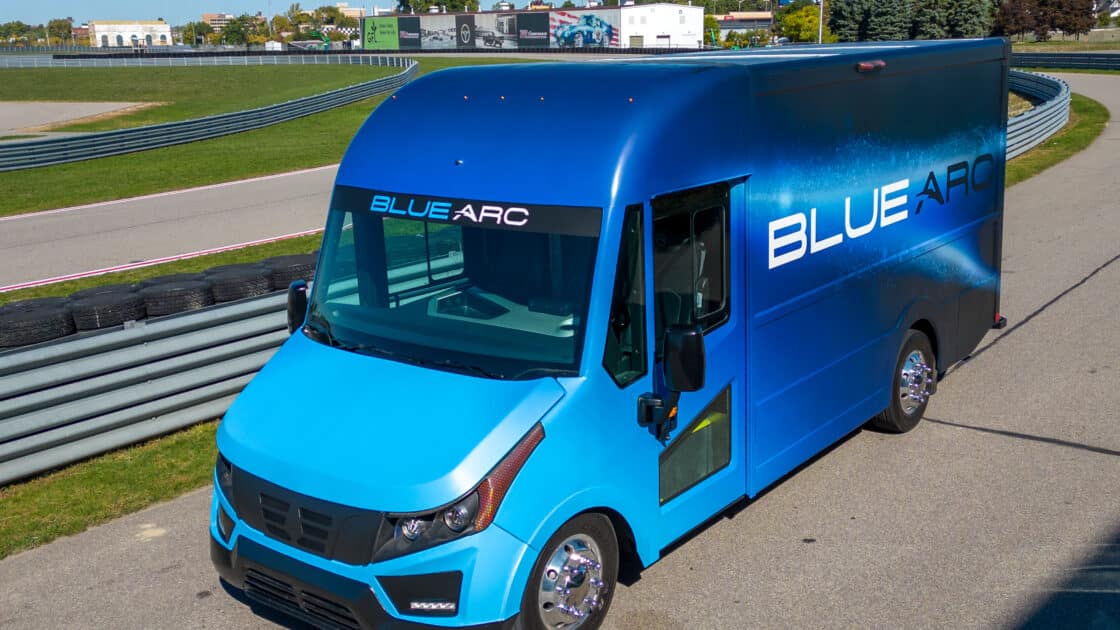 EXPANSION RESULTS 2023
Shyft Group
Molded Plastics Inc
Midwest Press & Automation
SUBSTANTIAL STARTUPS
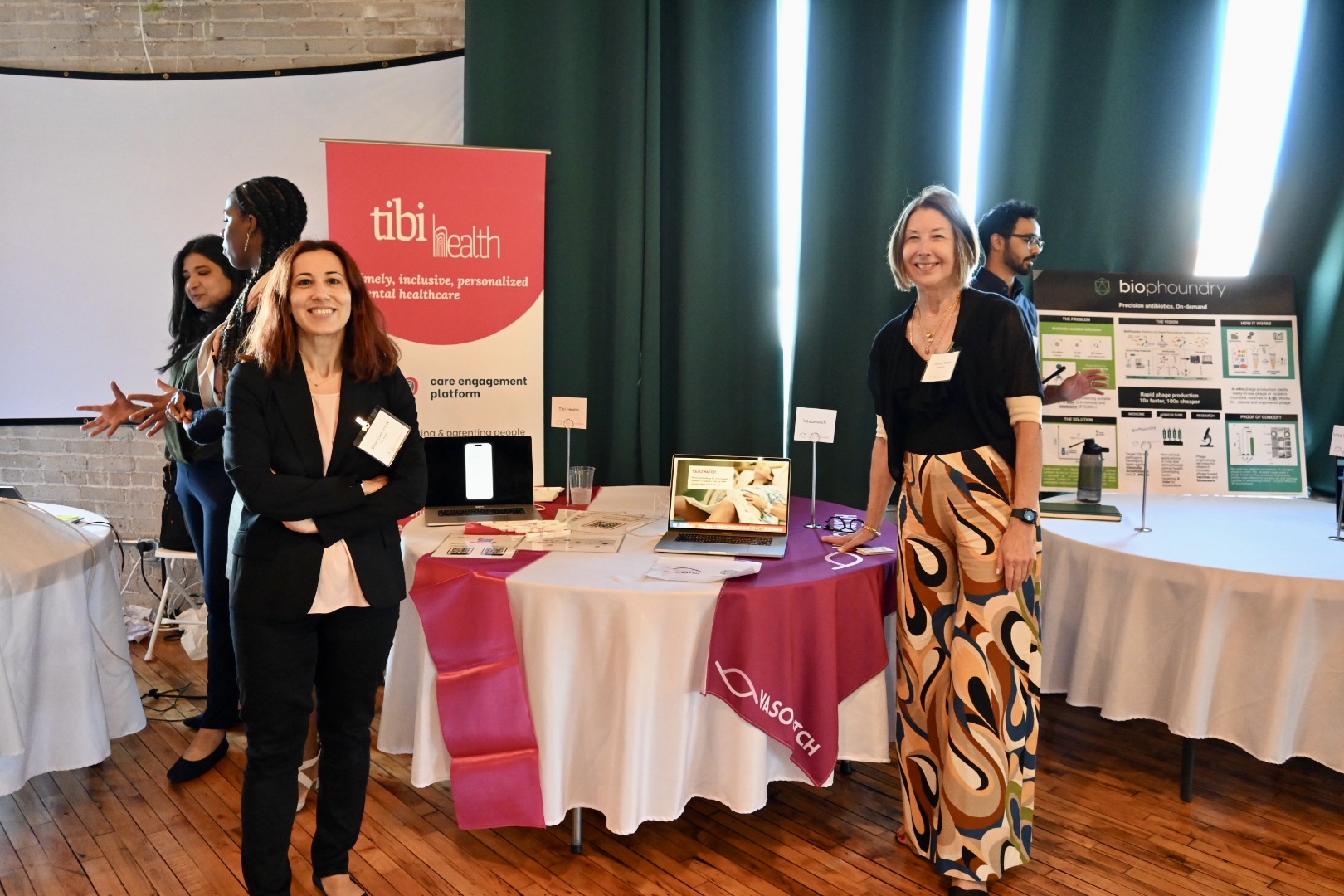 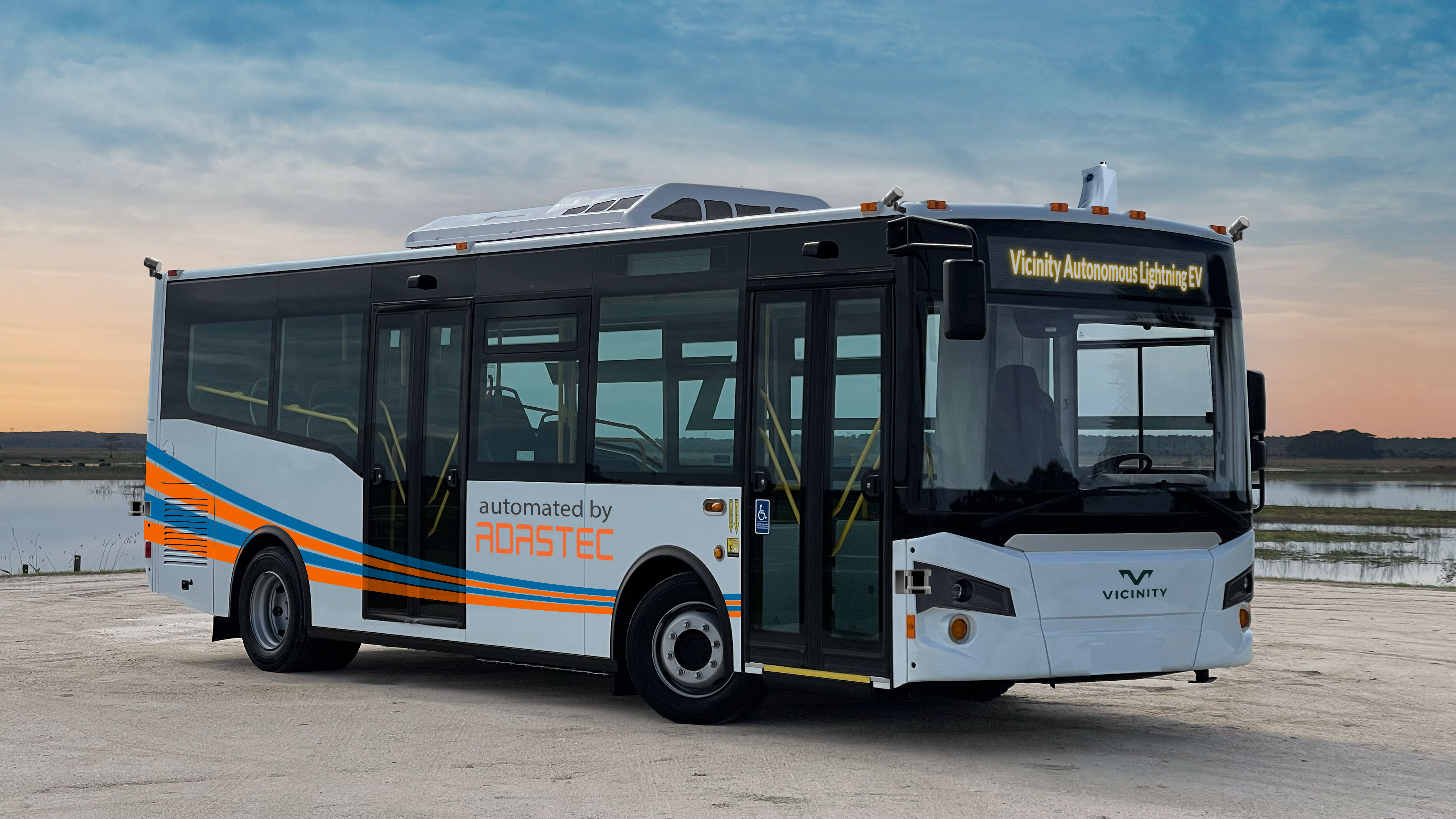 ADASTEC (autonomous bus pilot with MSU, LEAP visited in Istanbul 2022)
Innovative (EDA Medtech VentureWell program participant)
Translational Osteosynthesis
Magsorbeo
Isaab Innovations
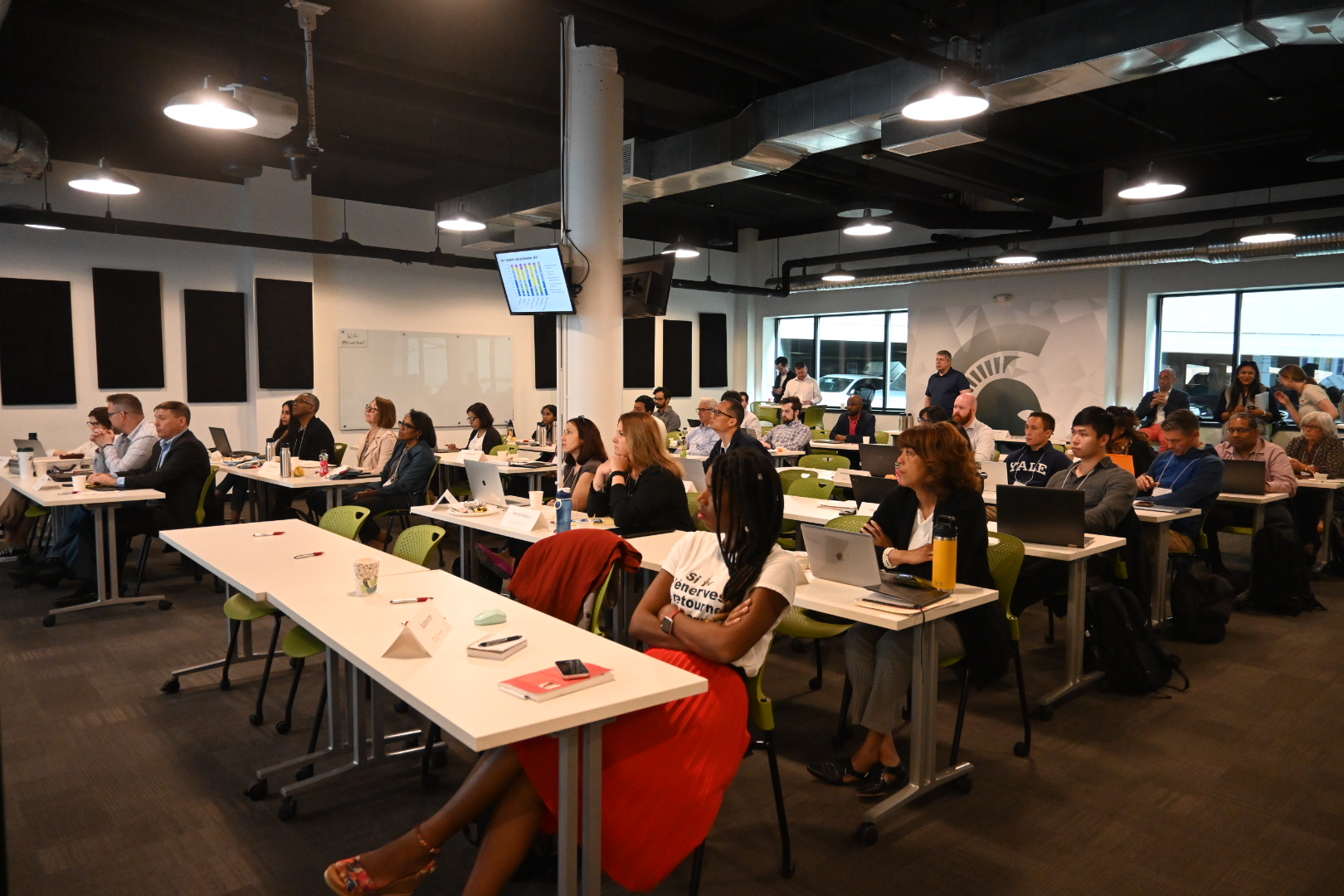 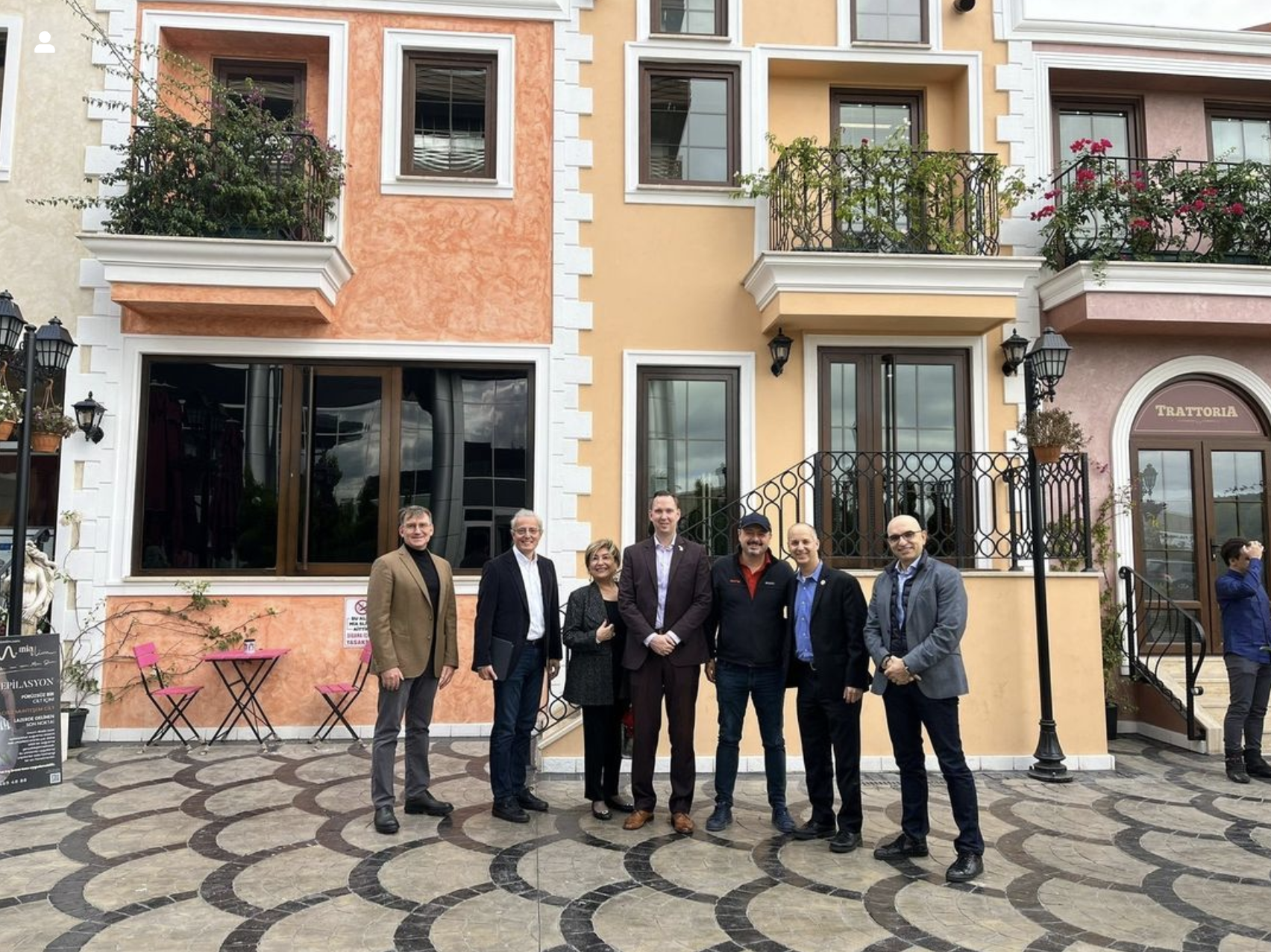 LEAP ENTREPRENEURIAL ACTIVITY
Drastically improved physical space occupancy of East Lansing’s Technology Innovation Center (TIC) from 30% to 80% 

$72,170 – Business Accelerator Funds (BAF) Deployed in Total
27,170 – SCOPS Coating
15,000 – MotMot
10,000 – CoolGlass
$20,000 – Discretionary BAF  

$93,000 – Local Accelerator Funds (LAF) Deployed across 27 transactions

Elevate
9 participants in cohort, that since start of program:
$500,000+ in new business revenue
3 started offering a new product or service
2 commenced brick&mortar location
5 have seen boost in social media traffic

One and All – total of 20 participants in cohort 7, all 19 graduated
12 participants identify as women
7 participants identify as BIPOC
6 participants as having varying levels of ability
1 participant identifies as LGBTQ+
1 participant identifies as a refugee
1 participant identifies as a veteran

LevelUp – assisted 5 LLC Creations, 9 accounting systems adopted, 19 covenant documents created, 2 financial projections developed
2023 PROGRAMMATIC ACHIEVEMENTS
SmartZone (EIT) with new first-time Executive Director (LEAP) performed at new high levels
DEEP strong diversity programming
Record-level site prospects/on global site visits – Second Place Finishes, but highly competitive
Ultium Diversity/Work Force Development (Partners CAMW!, LCC, Piper & Gold. MEDC/LEO)
Secured a $150,000 regional childcare coalition planning grant and then an additional $91,515 for deeper implementation, leader in state
Built region’s first-ever interactive GIS future land use & zoning map for future development planning in housing, commercial, industrial, etc.
Developed collaboratively with key partners (especially Sparrow, MSU and NEOGEN) a brand for the region’s MedTech and life sciences industry cluster, now dubbed “Michigan’s Health Core” with new website and marketing content
Administered $4 million in state site readiness funds to prepare our region’s best sites for future development
PREPARING FOR 2024
$3.5 million Historic –level Entrepreneurial grant for three counties
$500,000 Three County Rural Connections/Attraction grant
$500,000 Diversity/Small Business Three County state appropriation
Landed a $1.2 million Industrial Site Readiness grant for 2024
Applied for largest ever EPA Brownfield Assessment coalition-style grant for entire tri-county region, $1.5M if awarded 
Developed the region’s first semiconductor industry cluster action plan  
Developed region’s first agricultural technology (AgTech), food processing and agribusiness industry report, emphasizing M-21 AgTech Corridor and MSU as key assets
Submitted for $6 million+ additional industrial site readiness grant
Full MedTech activation
Business Ecosystem (childcare, housing) continues
OTHER OBSERVATIONS
The economy going great but tougher for financial, housing and commercial real estate business
ARPA federal funding ending – Ramifications for public budgets
2023 near misses, but the Lansing region is now a full-fledged global competitor for major businesses and jobs
Available land for large industrial development or needed new single-family home housing developments of mass scale is diminished
The state needs to give final approval to substantial economic incentive packages
Slow down, yes, with electric car/battery production, but the industry is inevitable and we are poised very well – same for semiconductor
Need to continue to diversify the regional economy – startups/entrepreneurialism
State/our region needs to radically keep/attract new population growth
Thank You!